Муниципальное бюджетное дошкольное образовательное учреждение детский сад
комбинированного вида № 461
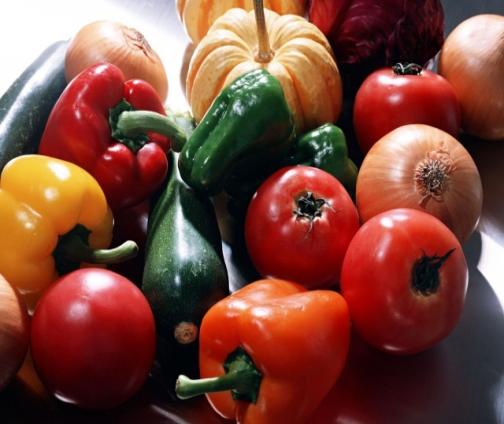 Тема:  Овощи
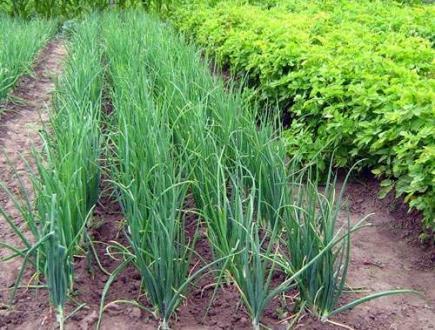 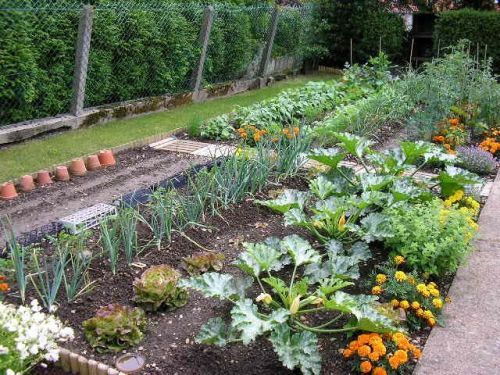 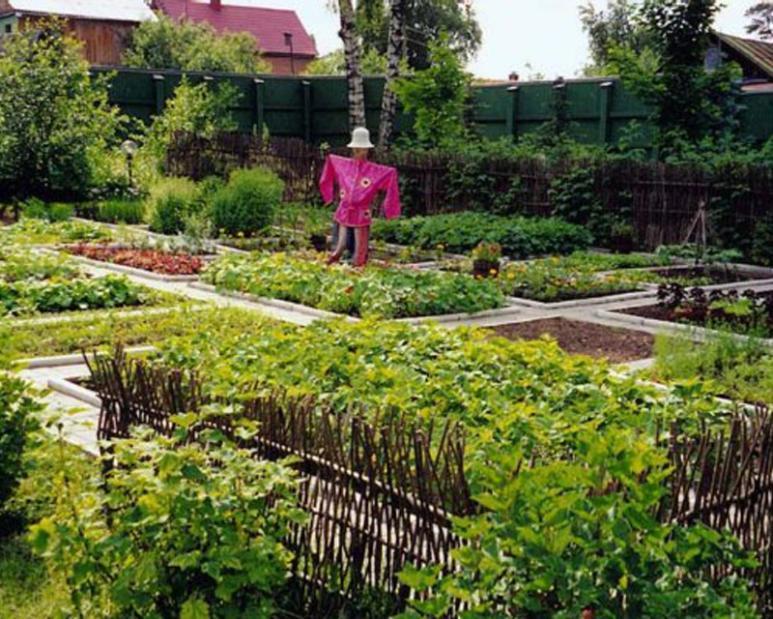 Где растут

 овощи ?
Кто  выращивает овощи?
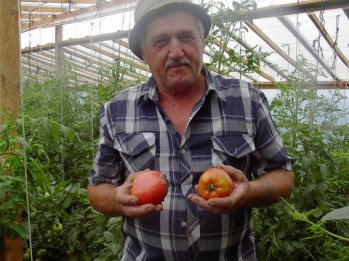 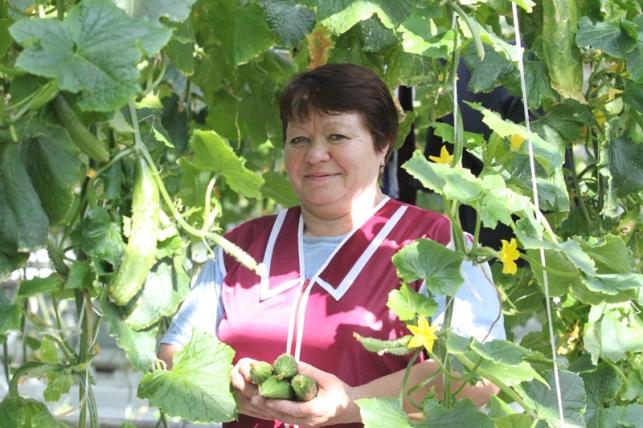 ОВОЩЕВОД
Как растут овощи
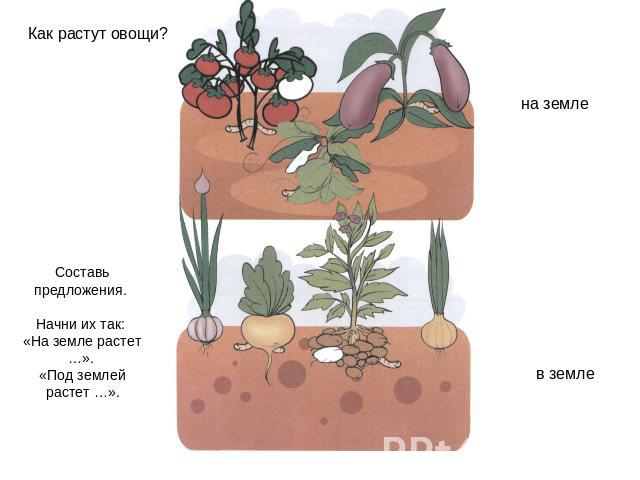 Как можно использовать овощи?
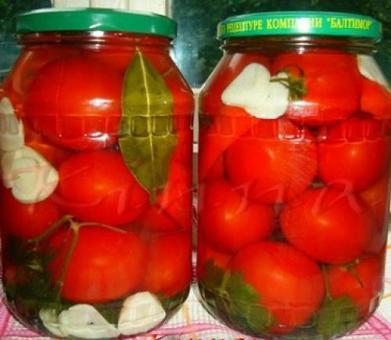 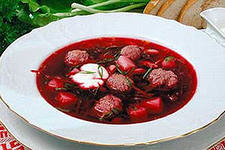 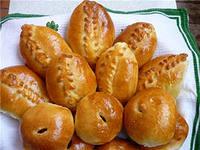 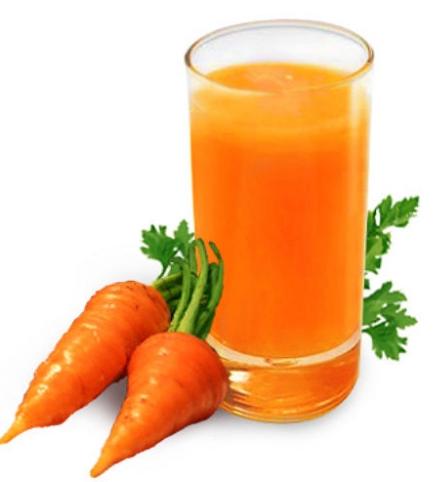 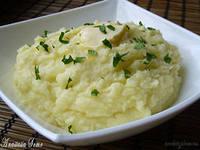 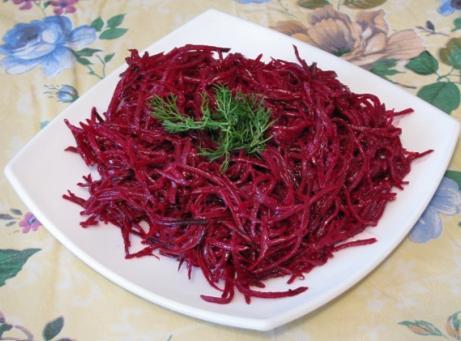 ИГРА «4-й ЛИШНИЙ»
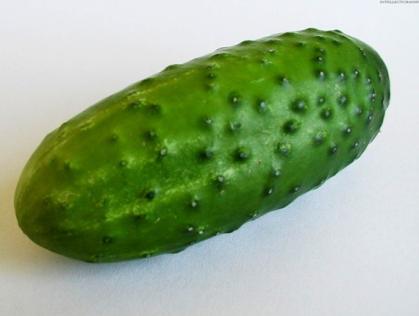 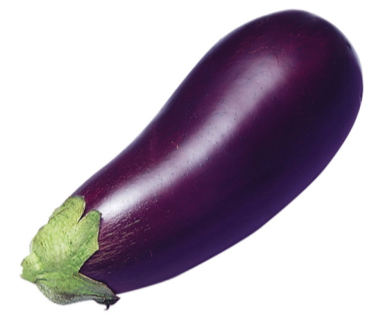 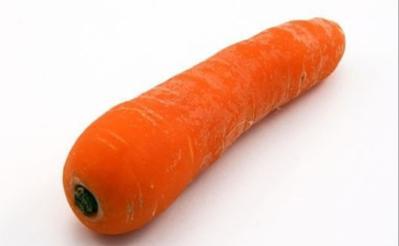 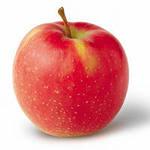 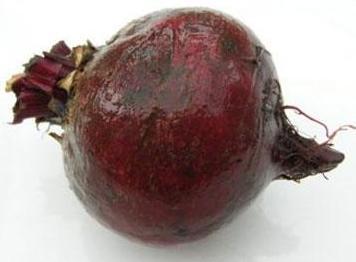 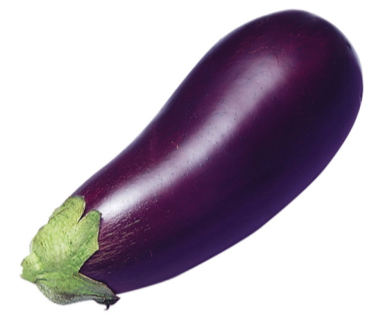 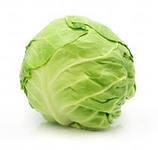 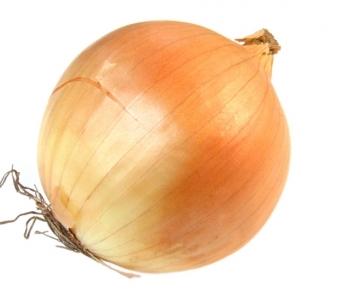 Игра «Подскажи словечко»
Ор – ор- ор, на грядке красный…

Ец- ец- ец, съели вкусный…

Жан-жан-жан, мы сорвали…

Оп – оп – оп, под зонтом сидит…
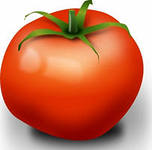 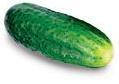 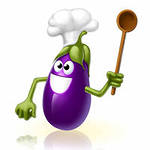 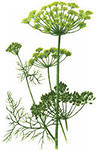